Treatment-Related Tools for Cancer Surveillance and Research: The Observational Research in Oncology Toolbox and SEER*Rx
Donna R. Rivera, PharmD., MSc.
Scientific Project Officer and Pharmacist
Surveillance Informatics Branch
Surveillance Research Program
National Cancer Institute
June 12, 2018
Observational Research in Oncology Toolbox
Scientific Need: 
A comprehensive resource to standardize mapping of relevant codes for use in automated systems, for manual abstraction, or for research analyses
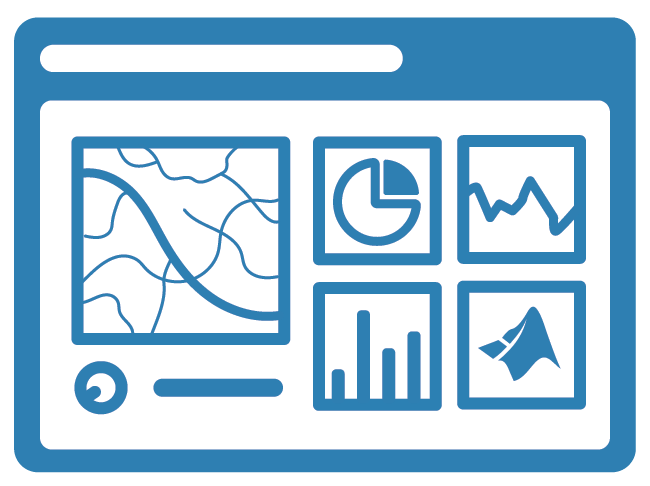 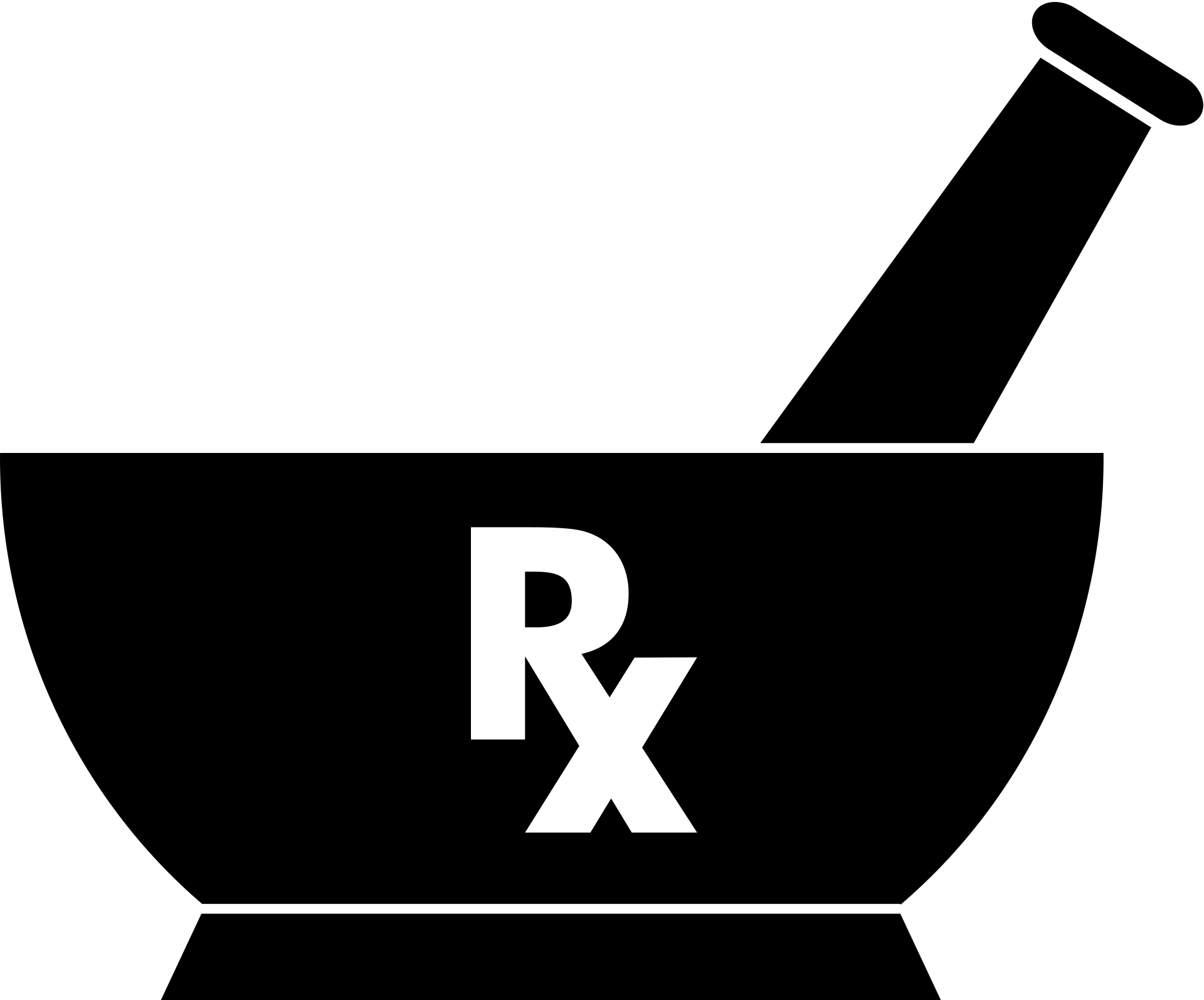 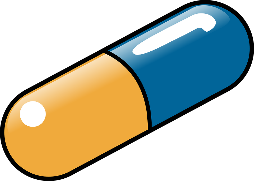 Objective: To develop an interactive database tool  for the extramural 
community to use as a reference to improve reproducibility and facilitate cancer surveillance, epidemiology, and  pharmacoepidemiology research
Methods
Methods
CanMED includes oncologic therapies that:
	a)  	have a US Food and Drug Administration (FDA) approved 		   		indication for cancer treatment or treatment-related symptom 			management,
	b) 	are present in National Comprehensive Cancer Network 					(NCCN) guidelines, or 
	c) 	carry an orphan drug designation for treatment or management of 		cancer
[Speaker Notes: Only FDA approved medications were eligible for inclusion in the database, which was checked using DrugsatFDA]
Drug Categories
Chemotherapy is defined in the most traditional way as general systemic treatment which targets various phases of the cell cycle to destroy cancer cells
Immunotherapy is defined as medications which primarily target immune response and mediate tumor growth through immune modification (monoclonal antibodies, checkpoint inhibitors, vaccines)
Hormonal therapy is for the treatment of hormonally linked cancers, including primarily breast and prostate cancer. These medications function as endocrine modifiers to affect hormone production and reduce tumor effects
Ancillary therapy is defined as medications required for, or directly associated with the administration of a chemotherapy agent
[Speaker Notes: Chemotherapy is often used as a general term to indicate any type of systemic cancer treatment whereas the term immunotherapy is newer and indicates a systemic therapy with a mechanism that specifically targets the immune system.]
Use of Medication Coding Ontologies in Observational Research
HCPCS

Example: Bevacizumab, C9214 


NDC

Example: Cyclophosphamide         

10019-0945-01
Manufacturer
Drug
Package
9 digit
11 digit
HCPCS Oncology Methods
Healthcare Common Procedure Coding System (HCPCS): Five digit codes (comprised of one letter 	 
 and four numbers) typically used to bill for Medicare Part B ( OR other federally sponsored insurers)
Medications (mostly parenteral)
Record
Validation
Discontinued medications are included along with a discontinuation date for use in historic analyses

Each step of this process was validated independently by two pharmacists
All medications in the SEER*Rx database or on the CMS HCPCS Indices were reviewed

Erroneous, duplicate, and clinical trials or experimental only medications  were removed 

NA on the file, means the HCPCS is not available (may be an oral medication)
Medications were then cross-referenced with commercially available drug databases, Micromedex and Lexicomp to ensure inclusivity of all appropriate chemotherapy agents
HCPCS Level II codes
NDC Oncology Methods
National Drug Code (NDC): The universal drug identifier, is comprised of 9 or 11 digits divided into three sections which identify the drug manufacturer, individual chemical entity, and package size(most common in pharmacy claims for oral medications)
Medications (mostly oral)
Record
Validation
Discontinued medications are included along with a discontinuation date for use in historic analyses

Each step of this process was validated independently by two pharmacists
Medications were then cross-referenced with commercially available drug databases, Micromedex and Lexicomp to ensure inclusivity of all appropriate chemotherapy agents
The medication NDCs were derived from:
 The US FDA National Drug Code Directory (https://www.accessdata.fda.gov/scripts/cder/ndc/)
 National Drug Code [NDC] Structured Product Labelling [SPL] Data Elements (NDSE ) file.  
Historical since 2012
Includes both package (NDC 11) and product (NDC 9)
HCPCS Level II codes
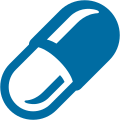 Features Review
CanMED
Features to be added shortly:
Data Export Feature
Drug Name (Field Autopopulation)
Drop down box for Drug Class Selection
Papers to be submitted shortly to JNCI
HCPCS methods
NDC Methods

Data Updates:
NDC: Monthly
HCPCS: Yearly
SEER*Rx Updates
An API is being developed for use of the CanMED in SEER*DMS
SEER*Rx updates are going to reflect consistency with CanMED for registry operations
Use of CanMED for automation of new treatment data is in discussion
Review of the registry coding rules for treatment are being reviewed by pharmacy and clinical staff
Drug Categories
Radiosensitizing agents
Development of new categories such as Gene Therapy

Development of current regimen table
Thank you our great team!Acknowledgements:Valentina PetkovAndrew GrothenBradley OhmSean BrennanLynne PenberthyClara LamAngela MariottoJoan WarrenLindsey EnewoldAnnie NooneDolly Penn
Questions?